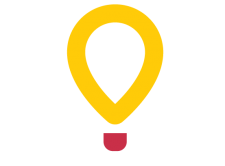 Our NEW Capital District Project
Children’s Miracle Network Hospitals
What is Children’s Miracle Network?
CMNH is a nonprofit organization that raises money to benefit hospitalized kids.
It also increases awareness of its member hospitals.
 All CMN Hospitals contributions directly benefit hospitals, helping to purchase up-to-date equipment, train staff, conduct life-saving research, implement outreach programs and provide health care for children whose parents can’t afford to pay.
Where are the CMN Hospitals Located in the Capital District?
John’s Hopkins Children’s Center -- Baltimore, Maryland

Children's National Health System -- Washington D.C

University of Virginia-- Charlottesville, Va

Children's Hospital of The King's Daughters -- Norfolk, Va

Children’s Hospital of Richmond at VCU -- Richmond, Va

Centra Lynchburg General and Virginia Baptist Hospitals -- Lynchburg, Va

Carilion Children’s -- Roanoke, Va
What are project ideas for Key Clubs?
Stalling for Spare Change: The more money the school raises, the longer class is stalled for that day. So classes will be delayed 1 second for every $.50 raised. If the school raises $1,000, that is 2,000 seconds (33 minutes and 33 seconds).

Music Lessons for Miracles: Kids that can play certain instruments offer to teach other students for a donation to the hospital.

Fashion Show/Auction: Get clothes donated by students, families, etc. (like prom dresses, or even regular clothes) and have patients from hospitals model them. Another version of this could be a “Men’s Fashion Show.”

Movies for Miracles: Host a movie night in the gym or on the football field. You can’t require tickets or donations for the movie (copyright laws), however you can ask for donations and/or sell concessions for cash. A school could also do a movie making contest where each entry pays an entrance fee and then attendees are judges.
What are more project ideas?
Pageant for Miracle Kids.
Cook off/eating contest.
Making and selling trinkets like bracelets and earrings.
Sports tournament 
 Soccer 
Dodgeball
Tennis
5K fun run.
Miracle Day at a local 
Pillow Decorating
Grippy Sock Making
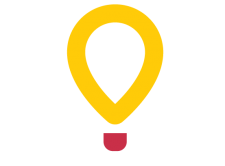 Division 7A’s Grippy Sock Making
The sock project is so easy and a lot of fun! We got white socks and a bunch of puffy paint from Walmart and then had a blast making all sorts of designs on the bottom of them for the kids at the hospital! We had so much fun making them, I can only imagine how happy the kids at the hospital were to get them! ~ LTG 7A Anna Sepanic
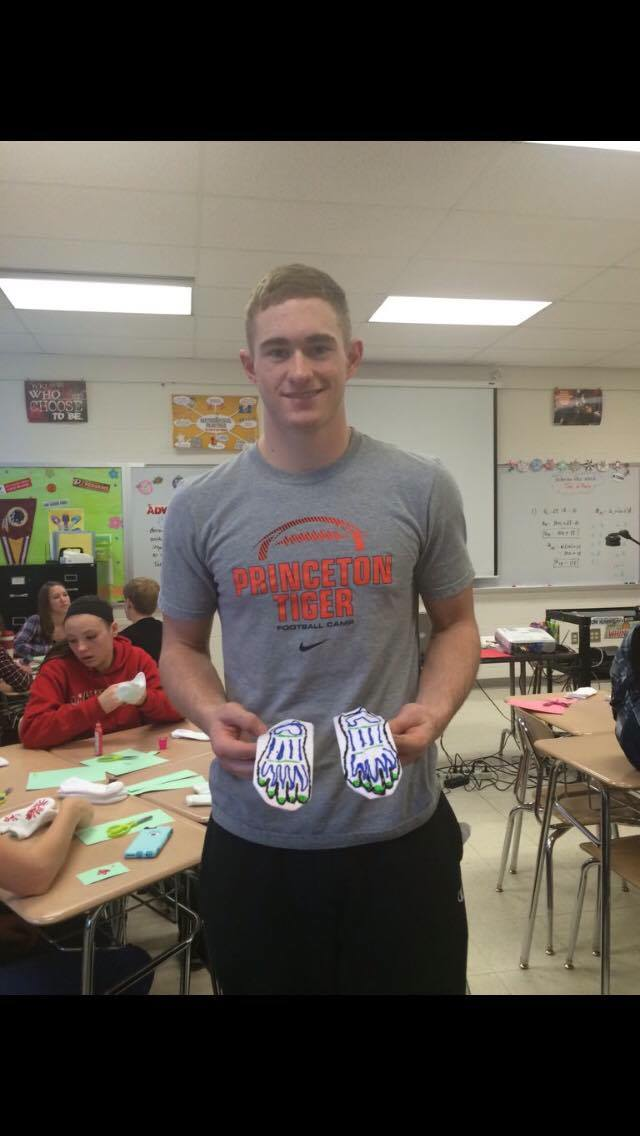 Children’s Miracle Network Hospital Bands
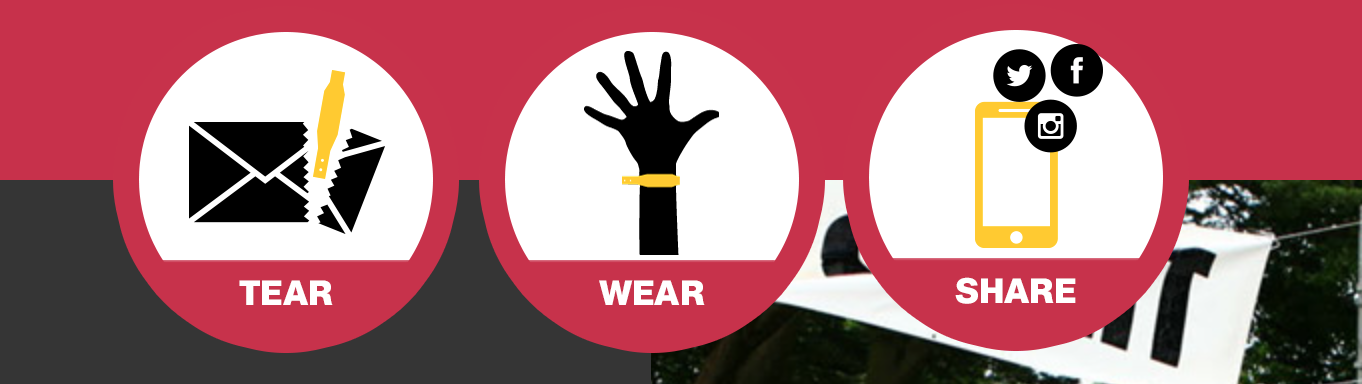 Don’t forget to order your FREE Miracle Band at 
http://give.childrensmiraclenetworkhospitals.org
Where can I get more information about CMNH?
Check out the CMNH website, and the Capital District Website for more information!

www.capitaldistrictkeyclub.org
www.give.childrensmiraclenetworkhospitals.org
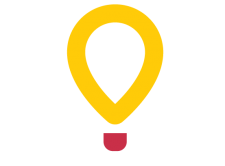